METODE PLOVLJENJA
Loksodromska plovidba
Ortodromska plovidba
Kombinirana plovidba
Metode plovidbe
Plovidba između točaka polaska i dolaska može se odvijati na sljedeće načine:
po loksodromi, krivulji koja sve meridijane na globusu siječe pod istim kutom (ravan put)- loxos dromos
po ortodromi, geodetskoj liniji elipsoida ili po  velikom krugu kuglaste plohe , odnosno po krivulji koja svaki meridijan zemaljske plohe siječe pod drugim kutom (krivi/zakrivljeni put) – orthos dromos
kombinirano 

Plovidba po loksodromi je najčešća jer je najjednostavnija - plovidbom po loksodromi kormilar ne mijenja kurs. Nedostatak  - plovidbom po loksodromi brod pređe dulji put od točke polaska do točke dolaska.
Metode plovidbe
Po ortodromi  plovidba je najkraća, jer brod plovi po luku velikog kruga Nedostatak – brod bi neprekidno  tijekom plovidbe trebao mijenjati kurs. Inače po ortodromi brod plovi i u obalnoj plovidbi kada kormilar usmjerava brod prema nekom terestričkom objektu bilo vizualnim opažanjem, bilo pomoću radara ili radiogoniometra.
Primjer:  Putovanje između San Francisca (USA) do Yokohame (Japan) plovidbom po loksodromi brod pređe 4820 M , a plovi li po ortodromi ta udaljenost iznosi 4536 M- ušteda je  284 M. Putovanje  od Sydneya (Australija) do Valparaisa (Chile) – ušteda  iznosi 740 M
Odnos loksodrome i ortodrome
Metode plovljenja
Plovidba po meridijanu , ekvatoru i paralelu se zbog univerzalnih zakonitosti  može smatrati posebnim slučajevima plovljenja. U pomorskoj površinskoj navigaciji postoje dva osnovna modela vođenja broda po zadanoj trajektoriji :
1. Plovidba u nepromijenjenom tj. constantnom kursu (C = const.) pri čemu se u jedinici vremena kurs ne mijenja (K = 0 ).Moguća su tri  karakteristična  slučaja:
linija kursa neprekidno pod istim constantnim kutom (  = const. ) siječe sve Zemaljske meridijane uz uvjet da  nije pravi kut ,
linija kursa poklapa se sa Zemaljskim meridijanom , tj. kut između linije kursa i Zemaljskog meridijana je  = 0000000 ili  = 1800000  , - plovidba po meridijanu
linija kursa poklapa se sa ekvatorom ili paralelom pa se  linija kursa i Zemaljski meridijani sijeku se pod pravim kutom tj.  = 0900000 ili  = 2700000 - plovidba po ekvatoru ili paralelu
Navedeno se definira kao loksodromska plovidba.
2. Plovidba u promjenjivom tj. varijabilnom kursu  (K  const) , pri čemu se u jedinici vremena kurs mijenja , jer linija kursa siječe Zemaljske meridijane pod različitim kutovima. Kod ovog načina plovljenja mogu se razlikovati dva signifikantna slučaja;
promjena kursa je u jedinici vremena constanta tj. K = const. ,
promjena kursa je u jedinici vremena varijabilna tj. K  const.
Po prikazanim definicijama plovidba po meridijanu, paralelu i ekvatoru smatra se loksodromskom plovidbom jer  se tijekom plovidbe kurs ne mijenja . Pri takvoj plovidbi određuju se dva osnovna navigacijska parametra:
opći loksodromski kurs plovidbe (KL) ,
loksodromska udaljenost između polazne i dolazne pozicije (DL).
Specijalni slučajevi plovljenja
Plovidba po meridijanu
Plovidba po ekvatoru
Plovidba po paralelu

Kod svih specijalnih slučajeva plovljenja vrijednost jedne relativne koordinate jednaka je nuli, a predznak i apsolutna vrijednost druge koordinate određuje kurs plovidbe  (predznak) i udaljenost (apsolutna vrijednost relativne koordinate). Smatra se da se plovi po LOKSODROMI jer je kurs plovidbe nepromijenjen.
Plovidba po meridijanu
Mat. Uvjet :  λ1 = λ2 
Pri plovidbi po meridijanu  = 0, predznak(signum)  određuje opći loksodromski kurs. Ako je predznak  pozitivan (+)  tj. North , tada je opći loksodromski kurs KL = 0000000 , a ako je predznak  negativan () tj. (South) , tada je opći loksodromski kurs KL = 1800000.
Δλ = λ2 – λ1  ,   Δϕ = ϕ2 – ϕ1
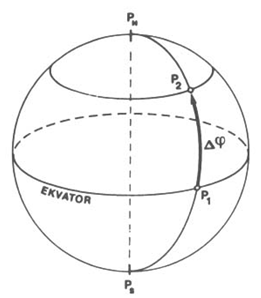 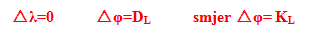 Plovidba po ekvatoru
Mat. Uvjet : ϕ1 = ϕ2 = 00°00’00’’
Pri plovidbi po ekvatoru  = 0, predznak  određuje opći loksodromski kurs. Ako je predznak  pozitivan (+) tj. (East) tada je opći loksodromski kurs KL = 0900000 , a ako je predznak  negativan () tj. (West), tada je opći loksodromski kurs KL = 2700000.
Δϕ= ϕ2-ϕ1 , Δλ=λ2-λ1
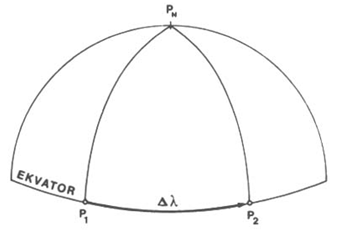 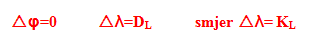 Plovidba po paralelu
Mat. Uvjet : ϕ1 = ϕ2 različito od 00°00’00’’’
Pri plovidbi po paralelu  = 0, predznak  određuje opći loksodromski kurs. Ako je predznak  pozitivan (+) tj. (East) tada je opći loksodromski kurs KL = 0900000 , a ako je predznak  negativan () tj. (West), tada je opći loksodromski kurs KL = 2700000.
Δϕ= ϕ2-ϕ1 , Δλ=λ2-λ1
R = D = Δλ cosϕ
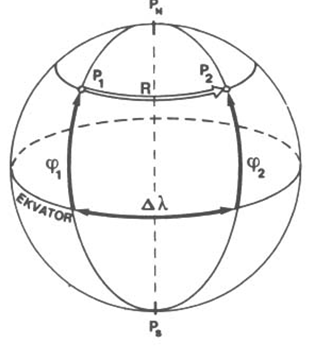 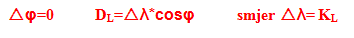 SPECIJALNI SLUČAJEVI PLOVLJENJA  - ZAKLJUČAK
Navigacijski parametri koji definiraju plovidbu po meridijanu, ekvatoru i paralelu mogu se izračunati pomoću relativnih koordinata .Plovidba po meridijanu , ekvatoru i paralelu se zbog univerzalnih specifičnosti smatra posebnim slučajevima plovidbe pri kojima vrijede opće zakonitosti::
uvijek je vrijednost jedne relativne koordinate  jednaka nuli, a vrijednost druge relativne koordinate različita od nule,
općenito,  u svim slučajevima pri takvoj vrsti plovidbe u jedinici vremena  kurs se ne mijenja  ( k = 0 ) , tj. plovi se u constantnom kursu ( K = const.) što se definira kao loksodromska navigacija,
općenito, predznak (±) relativne koordinate čija je vrijednost različita od nule definira smjer plovidbe tj. opći loksodromski kurs ( kL) ,
loksodromska udaljenost (DL) koju brod pređe pri plovidbi po meridijanu i ekvatoru  izračuna se pomoću  apsolutne vrijednosti relativne koordinate čija je veličina različita od nule .U slučaju plovidbe po paralelu za izračun loksodromske udaljenosti potrebno je pomnožiti eksplicitno izraženu apsolutnu vrijednost relativne koordinate   s korelacijskim faktorom koji ovisi o odabranom obliku Zemlje (kugla ili elipsoid).
Loksodromska navigacija
Za izvođenje plovidbe po loksodromi potrebno je izračunati dva elementa (kurs(K) i udaljenost(D)).Pri plovidbi po loksodromi pojavljuju se dva karakteristična  slučaja:
tzv. prvi loksodromski problem u kojem se iz poznatih apsolutnih koordinata pozicije polaska i pozicije dolaska izračunava opći loksodromski kurs plovidbe (K )  i loksodromska udaljenost (D)
tzv. drugi loksodromski problem u kojem se iz poznatih apsolutnih koordinata pozicije polaska , poznatog loksodromskog kursa plovidbe i poznate pređene loksodromske udaljenosti izračunavaju apsolutne koordinate pozicije dolaska.
Navedena dva problema rješavaju se pomoću jednadžbi koje su izvedene iz dva temeljna loksodromska trokuta
Loksodromski trokut
Opće zakonitosti loksodromskih trokuta
Osnovna zajednička svojstva  loksodromskih trokuta su:
loksodromski trokut je uvijek pravokutni trokut,
hipotenuza loksodromskog trokuta definira loksodromsku udaljenost između pozicije polaska i pozicije dolaska (DL) 
jedan od unutarnjih kutova loksodromskog trokuta predstavlja loksodromski kut (K) pomoću kojeg se određuje opći loksodromski kurs (KL) za sve navigacijske kvadrante,
da bi se mogao formirati loksodromski trokut treba biti ispunjen  uvjet da je  00º00'00" <  K  < 90º00'00" , tj. pozicija polaska i pozicija dolaska moraju se nalaziti na različitim meridijanima i paralelama,
ako je loksodromski kut K = 00º00'00" (loksodroma se podudara s meridijanom)  ili  K = 90º00'00" (loksodroma se podudara s ekvatorom ili paralelom) tada se loksodromski trokut transformira u dužinu i tretira se kao specijalni slučaj plovljenja  tj. plovidba po meridijanu , ekvatoru i paralelu.
1. loksodromski trokut
1. loksodromski trokut
Trokut kursa
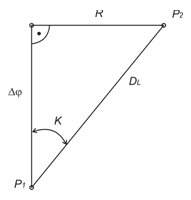 x
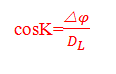 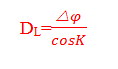 2. loksodromski trokut
Merkatorov trokut
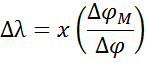 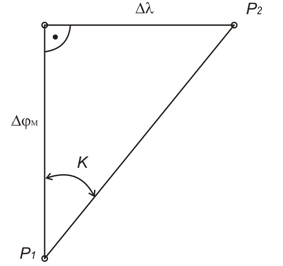 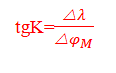 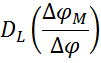 KL    → K
Izračun vrijednosti φM
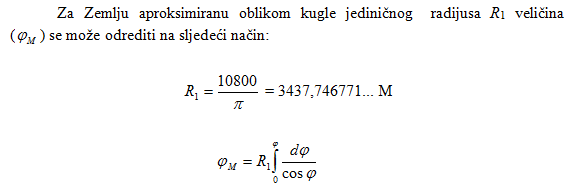 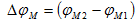 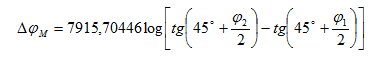 Za Zemlju aproksimiranu oblikom dvoosnog rotacijskog elipsoida
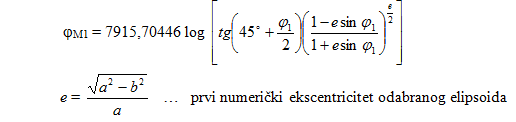 I. Loksodromski problem
Iz pozicije polaska P1  brod treba ploveći po loksodromi stići u poziciju dolaska P2 . Potrebno je izračunati opći loksodromski kurs plovidbe (KL) i loksodromsku udaljenost (DL ) .
Izračun loksodromske udaljenosti :
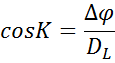 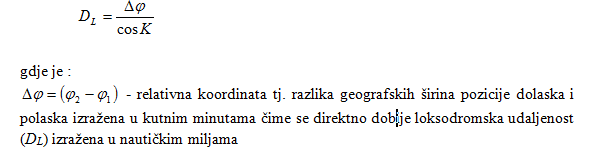 x
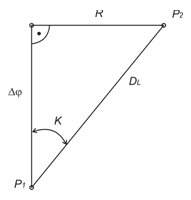 I. loksodromski problem
Iz pozicije polaska P1  brod treba ploveći po loksodromi stići u poziciju dolaska P2 . Potrebno je izračunati opći loksodromski kurs plovidbe (KL) i loksodromsku udaljenost (DL ).
Izračun općeg loksodromskog kursa :
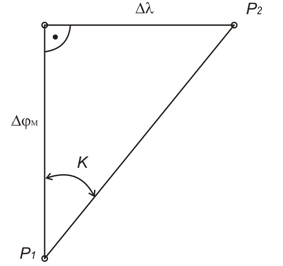 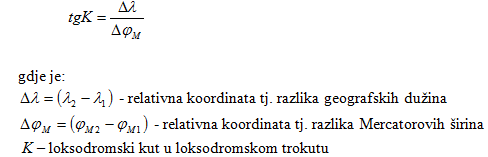 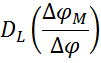 I. Loksodromski problem
Δλ=λ2-λ1
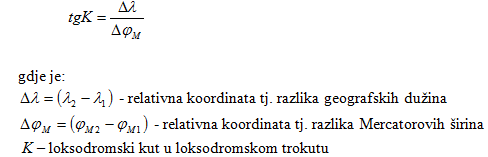 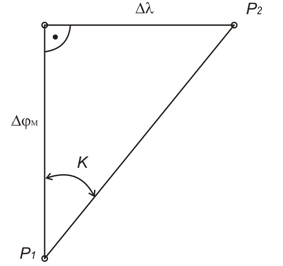 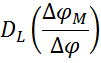 I. loksodromski problem
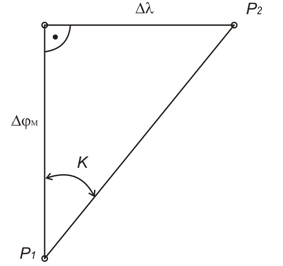 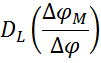 =180°-K
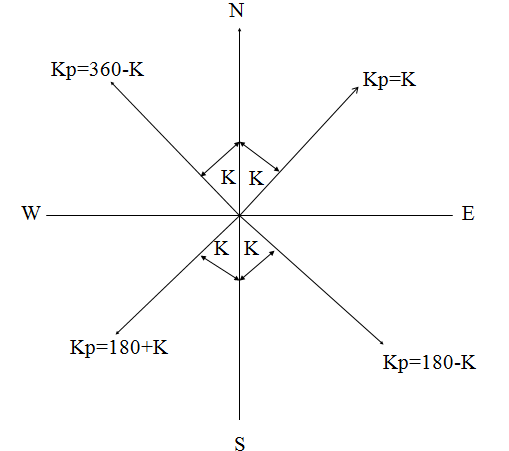 =360°-K
K→ KL
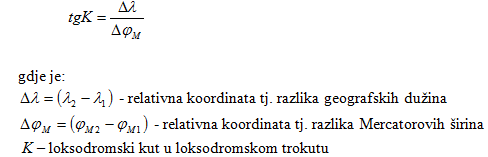 II. loksodromski problem
Iz pozicije polaska P1  brod isplovi u određenom loksodromskom kursu (KL) i u tom nepromijenjenom kursu pređe loksodromsku udaljenost (DL). Potrebno je izračunati koordinate pozicije dolaska P2. U ovom slučaju izračunavaju se relativne koordinate :



Ako je udaljenost manja od 700M koristi se približna pojednostavljena jednadžba:
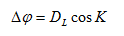 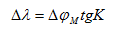 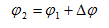 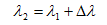 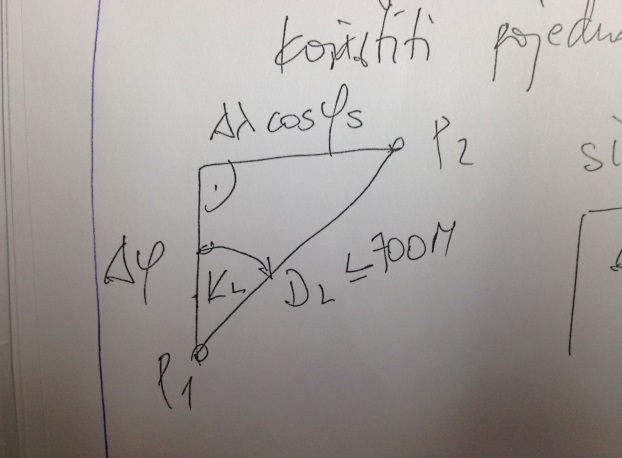 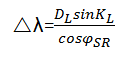 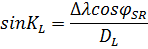 Netočnost mjerenja udaljenosti izravno na navigacijskoj karti
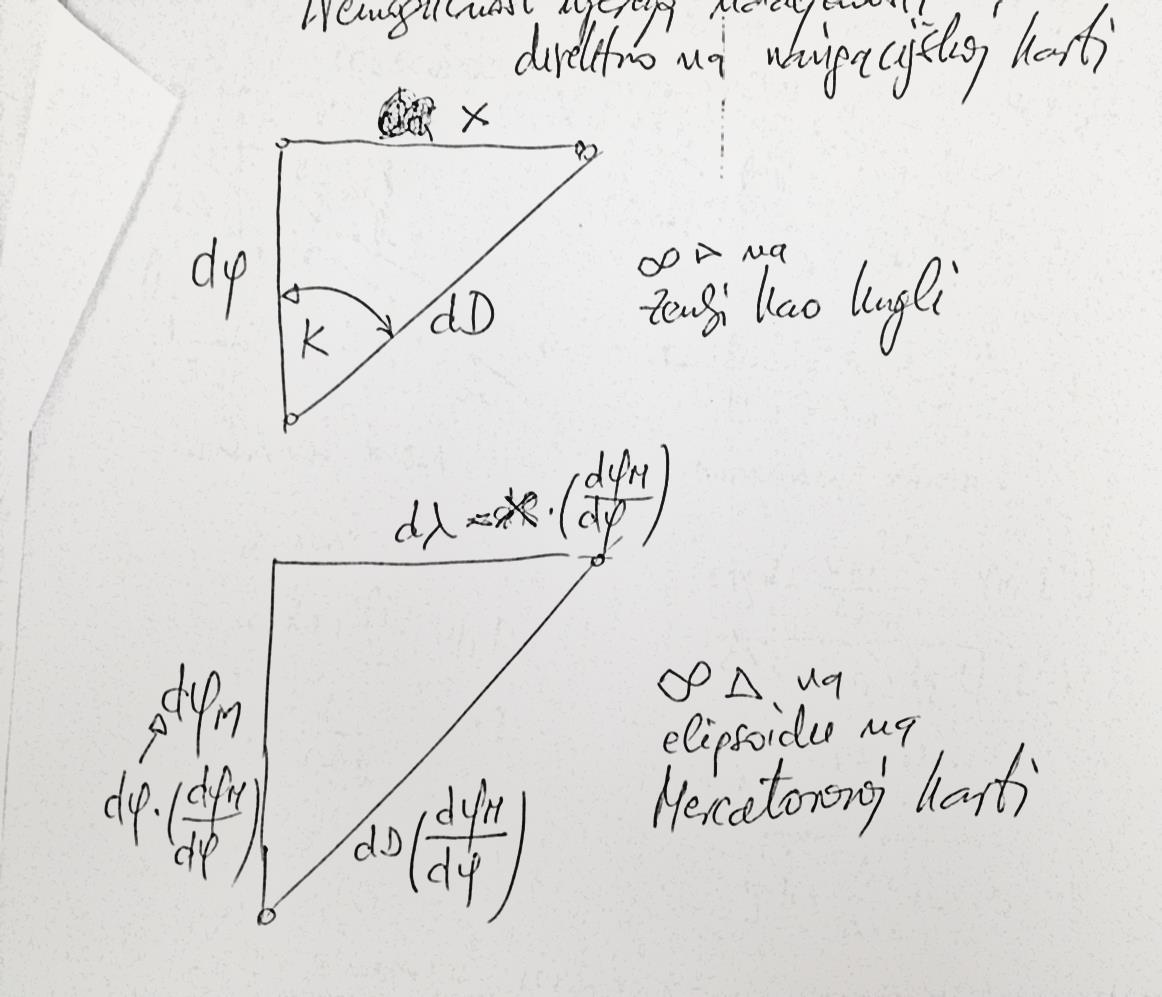 Određivanje elemenata presjecišta loksodrome s ekvatorom
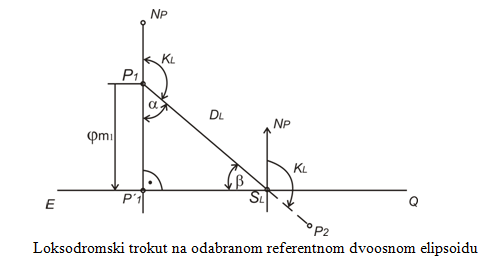 ϕ1
Loksodromski trokut na Zemlji kao kugli
β – kut  inklinacije loksodrome ,   α – pomoćni loksodromski kut
Određivanje elemenata presjecišta loksodrome s ekvatorom
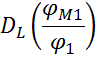 Određivanje elemenata presjecišta loksodrome s ekvatorom
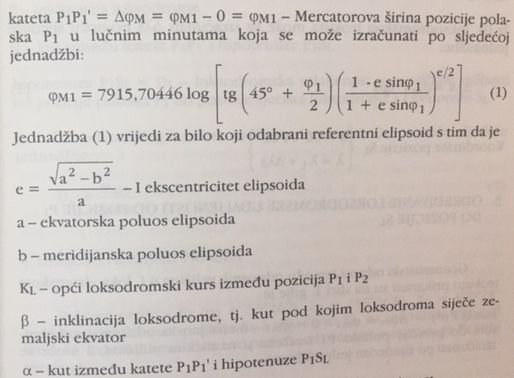 Određivanje elemenata presjecišta loksodrome s ekvatorom
Između kuta α i kuta  KL  postoji sljedeća funkcionalna ovisnost :
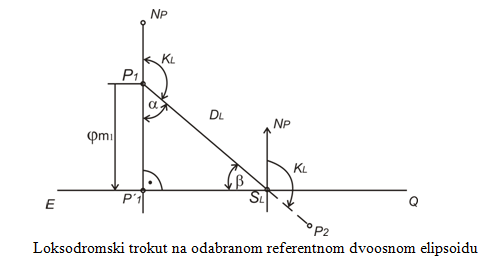 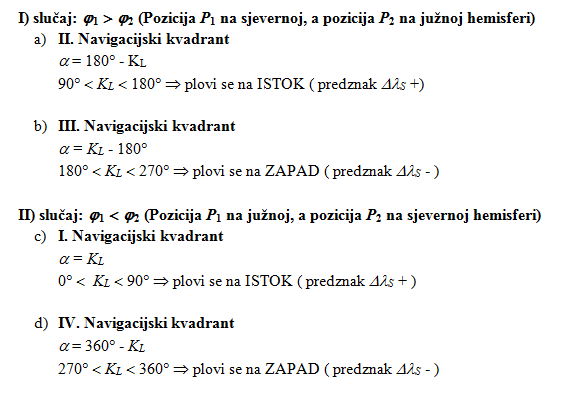 ϕ1
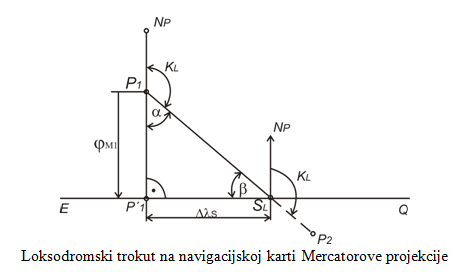 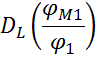 Određivanje elemenata presjecišta loksodrome s ekvatorom
Iz loksodromskog trokuta prikazanog na karti Mercartorove projekcije može se izračunati relativna koordinata ΔλS  na sljedeći način :
                                                          ΔλS – razlika geografske dužine između                                                  meridijana pozicije polaska (P1 ) i meridijana                                                   pozicije sjecišta loksodrome (čvor loksodrome)                                                   s ekvatorom (SL )
                                                          tgα = ΔλS / ϕM1   ;     ΔλS  = ϕM1 tgα   
                                                          tgβ = ϕM1 / ΔλS   - inklinacija ortodrome

              Koordinate pozicije  (SL ) - čvora loksodrome   :
                                     ϕ = 00°00’00’’                                λ = λ1 + ΔλS
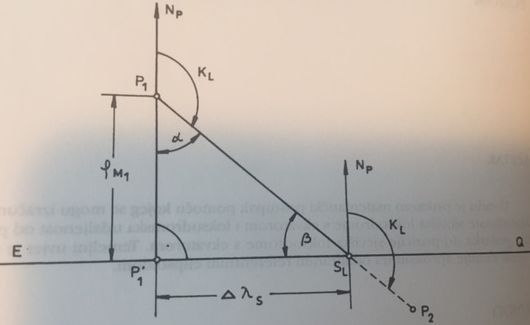 Određivanje loksodromske udaljenosti od pozicije P1   do čvora loksodrome (SL )
Geometrijski odnosi između odnosnih veličina prikazani su na sljedećoj slici:
                                                                     Kateta P1P1’ = ΔϕM = ϕM1 - 0 = ϕM1 –                                                               Mercatorova širina  pozicije                                                                polaska P1 izražena u lučnim minutama (‘)                                                                  

                                                                         Ova veličina može izračunati 
                                                                          pomoću sljedeće jednadžbe :



Jednadžba vrijedi za bilo koji odabrani referentni elipsoid s tim da je : 
                                                         a – ekvatorska poluos , b – meridijanska poluos
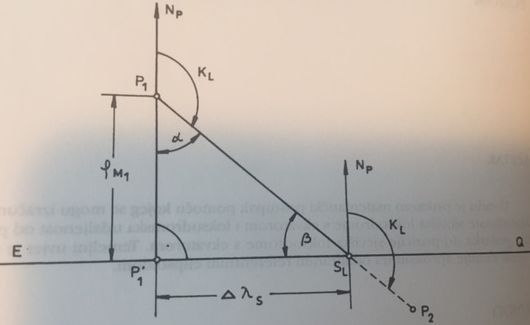 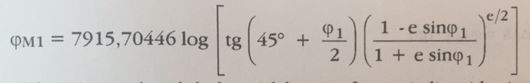 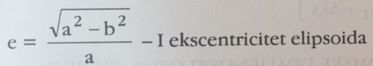 Određivanje loksodromske udaljenosti od pozicije P1   do čvora loksodrome (SL )
Geometrijski odnosi između odnosnih veličina prikazani su na sljedećoj slici :
                                                                             Kateta P1P1’ = Δϕm = ϕm1 -0 = ϕm1                                                                                                        meridijanska udaljenost od ekvatora                                                                       do pozicije polaska P1  izražena u                                                                       nautičkim miljama (M).                                                                          
                                                                                 sinβ = ϕm1  / DL  - inklinacija                                                                                         loksodrome

        ϕm1  se numerički može izračunati pomoću sljedeće jednadžbe :

                                                                                                                                            (1)
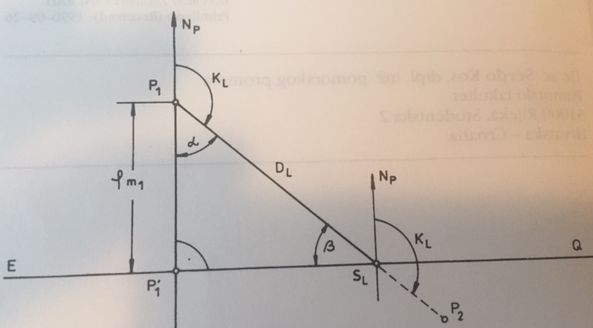 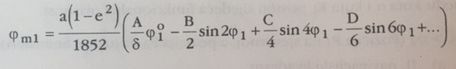 Izračunavanje dužine luka meridijana na Zemaljskom elipsoidu
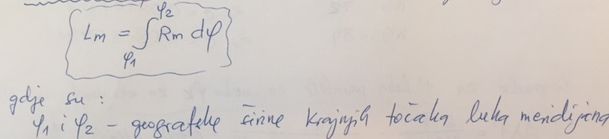 Izračunavanje dužine luka meridijana  na Zemaljskom elipsoidu
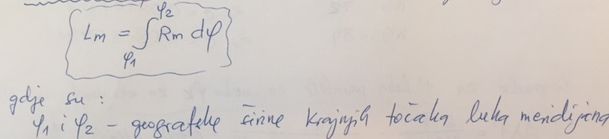 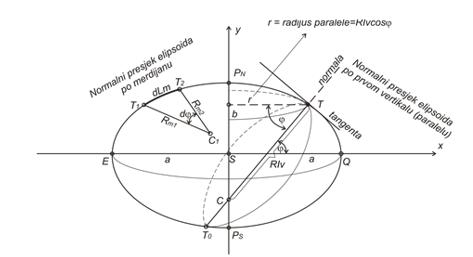 Izračunavanje dužine luka meridijana na Zemaljskom elipsoidu
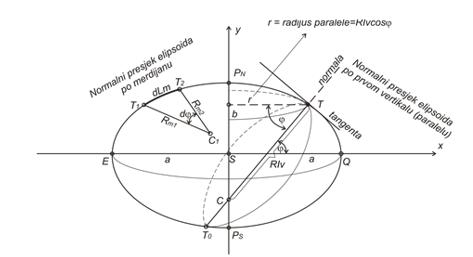 Izračunavanje dužine luka meridijana na Zemaljskom elipsoidu
Izračunavanje dužine luka meridijana na Zemaljskom elipsoidu
Određivanje loksodromske udaljenosti od pozicije P1   do čvora loksodrome (SL )
Jednadžba (1) može se numerički riješiti na sljedeći način : 


 a – ekvatorska poluos odabranog dvoosnog rotacijskog elipsoida u metrima
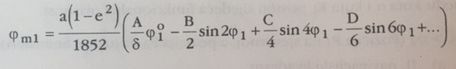 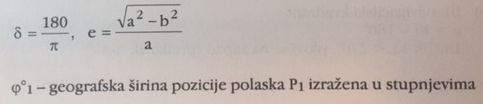 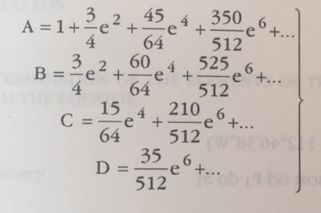 Određivanje loksodromske udaljenosti od pozicije P1   do čvora loksodrome (SL )
Loksodromska udaljenost (DL ) može se izračunati na sljedeći način :
                                                                                   cosα = ϕm1 / DL 
                                                                                    DL = ϕm1 / cosα
                                                                                    DL - hipotenuza P1SL –                                                                               loksodromska udaljenost                                                                             izražena u nautičkim miljama                                                                             od pozicije polaska P1 do čvora                                                                            loksodrome SL
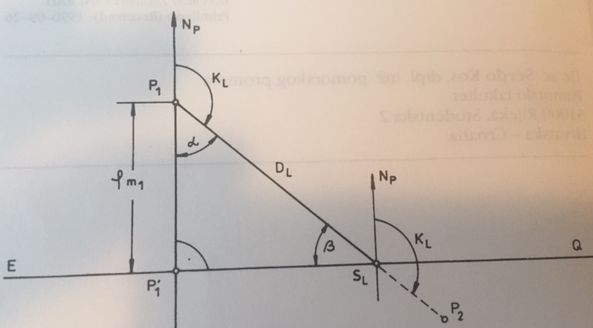 DEMONSTRACIJSKI  PRIMJER
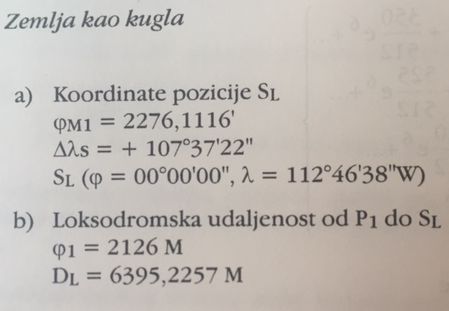 Vrste elipsoida
Delambre, Bassel, Clarke, Airy, Everest, Krasovsky, Hough, Geodetski referentni sustav, Fisher, Međunarodni elipsoid, WGS – 72, WGS - 84
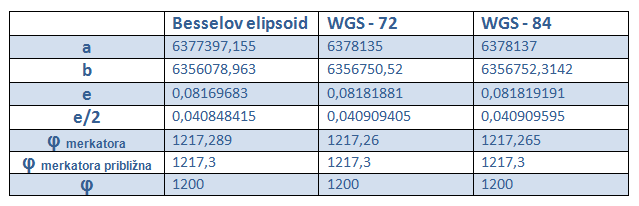 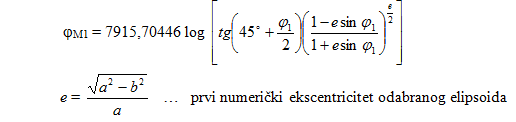 Vrste elipsoida prema različitim autorima
LOKSODROMSKA PLOVIDBA- zaključak
Teoriju loksodromske navigacije postavio je Gerhard Kramer Mercator definirajući konformnu pomorsku kartu (jednakost kutova u prirodi i na karti).
Svi problemi koji se pojavljuju kod izvođenja loksodromske navigacije mogu se riješiti pomoću loksodromskih trokuta koji mogu biti infinitezimalno mali ili konačne veličine.Temeljna zakonitost koja povezuje loksodromski trokut na površini Zemlje kao kugle jediničnog radijusa R1 s loksodromskim trokutom na karti Mercatorove projekcije može se iskazati na slijedeći način:
infinitezimalni loksodromski trokut na Zemlji i infinitezimalni loksodromski trokut na karti Mercatorove projekcije su slični , kutevi su im jednaki , a stranice trokuta na Mercatorovoj projekciji su «razmjerno  uvećane» za faktor proporcionalnosti  f  koji na zemaljskom ekvatoru iznosi 1 , raste prema višim geografskim širinama i na φ = 90º00'00" iznosi, f = beskonačno
loksodromski trokut konačnih dimenzija na Zemlji i  na pomorskoj karti Mercatorove projekcije su slični , kutevi su im jednaki , a stranice trokuta na Mercatorovoj projekciji su «razmjerno uvećane» za faktor proporcionalnosti  f1 = (ΔφM/ Δφ ) koji na zemaljskom ekvatoru iznosi 1 , raste prema višim geografskim širinama , a na  φ = 90º00'00" iznosi , f1= beskonačno, zbog čega karta Mercatorove projekcije na visokim geografskim širinama postaje neupotrebljiva za navigaciju.
Za izvođenje loksodromske plovidbe dovoljno je izračunati samo dva navigacijska parametra:
opći loksodromski kurs (KL) ,
loksodromsku udaljenost (DL).
Ortodromska plovidba
Ortodroma je krivulja varijabilnog kursa, odnosno krivulja koja siječe svaki meridijane zemaljske plohe po drugačijim kutom, - krivulja promjenjivog kursa ( K = var.) , “orthos dromos” – krivi /zakrivljeni put
Vertikalna ravnina, dakle ravnina koja je ortogonalna na horizontalnu ravninu, siječe površinu Zemlje po ortodromi. Pritom se podrazumijeva da je Zemlja kugla, a vertikalna ravnina prolazi središtem Zemlje te siječe površinu Zemlje po glavnom krugu. Ortodroma je na Zemlji kao kugli  kraći luk velike kružnice. 
Na Zemlji kao elipsoidu ortodroma je geodetska krivulja – najkraća udaljenost između dviju točaka na površini elipsoida. 
U oceankoj plovidbi pojavluje se znantna razlika u udaljenosti između dviju pozicija kod plovidbe po ortodromi u odnosu na loksodromu – ušteda 700 ili više M
Karakteristični slučajevi ortodromske plovidbe
Tri su karakteristična slučaja ortodromske plovidbe:
Specijalni slučaj plovidbe po ortodromi, kada se pozicije A i B nalaze na istom paralelu;
Opći slučaj plovidbe po ortodromi, kada se pozicije A i B nalaze na različitim paralelama, u kom slučaju pozicije A i B mogu biti na istoj ili različitim hemisferama
Kombinirana plovidba, kada  ortodroma  koja prolazi kroz pozicije A i B vodi u visoke geografske širine, nepogodne za navigaciju. U tom slučaju plovi se ortodromom samo do određenog paralela, da bi se zatim nastavilo putovanje po loksodromi, tj. po paralelu, i konačno nastavio put po ortodromi. Paralel do kojeg se u ovom slučaju plovi zove se granični paralel , određuje ga navigator.
Određivanje navigacijskih parametara za plovidbu po ortodromi
Za plovidbu po ortodromi potrebno je izračunati sljedeće navigacijske parametre:
Ortodromsku udaljenost između pozicije polaska A i dolaska B  - (Do)
Karakteristične ortodromske kurseve: početni ortodromski kurs-  Kopč i konačni ortodromski kurs- Kokč,  ortodromski kurs u točki u kojoj ortodroma siječe ekvator (So), kada se pozicije A i B nalaze na različitim hemisferama
Koordinate tjemena (vrha) ortodrome V - vertex
Koordinate točaka presjeka ortodrome i ekvatora (So1 , So2)
Kut inklinacije ortodrome – γ
Podaci  za aproksimaciju plovidbe po ortodromi :
      a) Metoda tangenata – izračun jedinične ortodromske udaljenosti - koliko treba ploviti u zadanom ortodromskom kursu da bi se kurs ortodromski promijenio za 1 stupanj 
b) Metoda sekanata – izračun određenog broja međutočaka ortodrome, od jedne do druge međutočke ortodorome plovi se po loksodromi
Opći slučaj plovidbe po ortodromi- Određivanje ortodromske udaljenosti
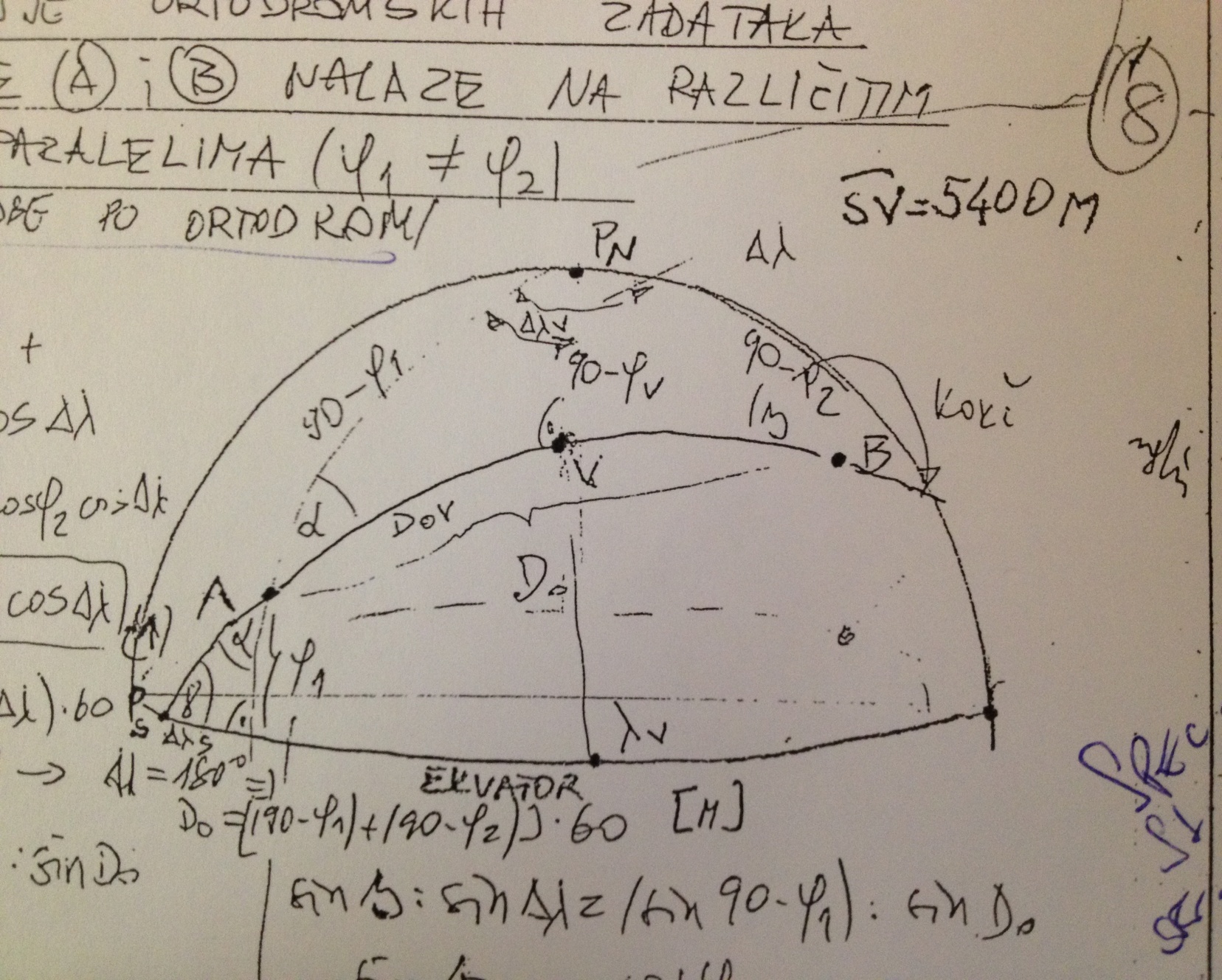 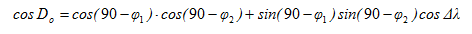 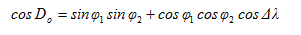 Pomoćni ortodromski kutevi α,β - Kurs ortodromski početni i konačni
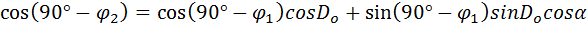 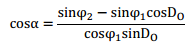 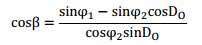 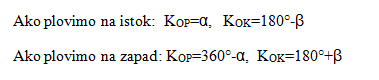 Tjeme-vertex  ortodrome
Ako je udaljenost koju brod prevaljuje po ortodromi vrlo velika, tada može biti slučaj da se ortodroma penje prema polovima, dostigne najvišu širinu i ponovno počne spuštati prema manjim širinama.Najviša točka do koje se ortodroma približi zemaljskom polu naziva se  vrh, tjeme ili verteks V ortodrome.
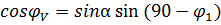 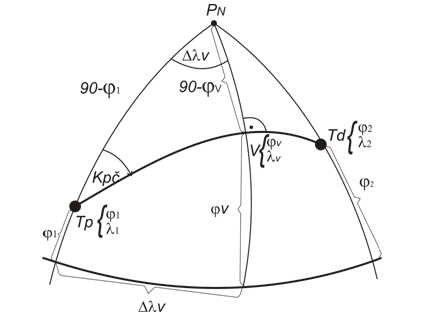 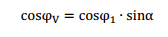 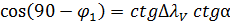 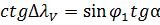 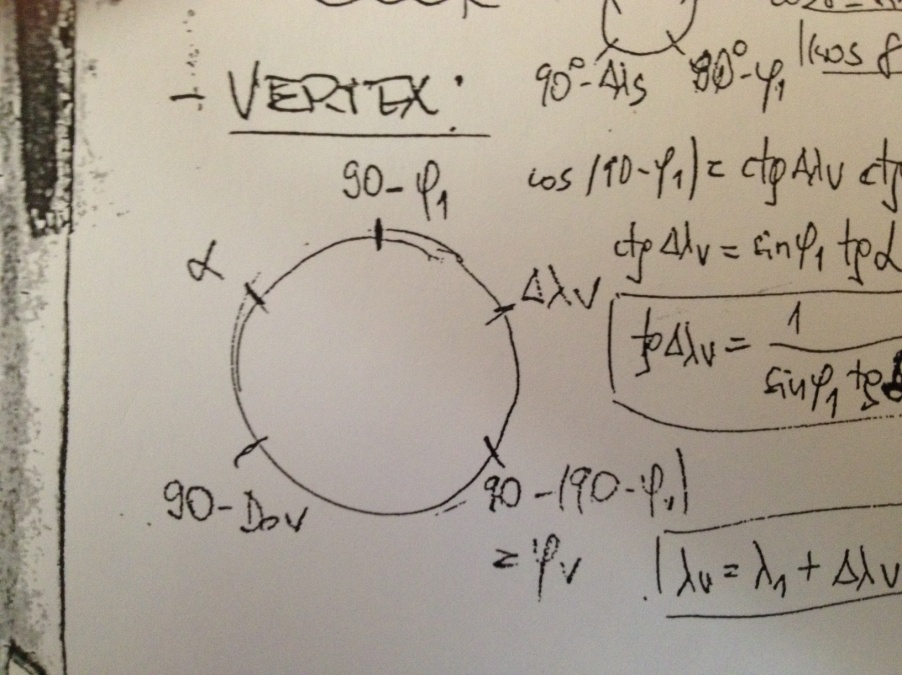 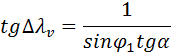 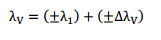 Kut Inklinacije ortodrome γ
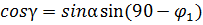 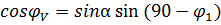 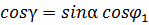 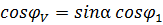 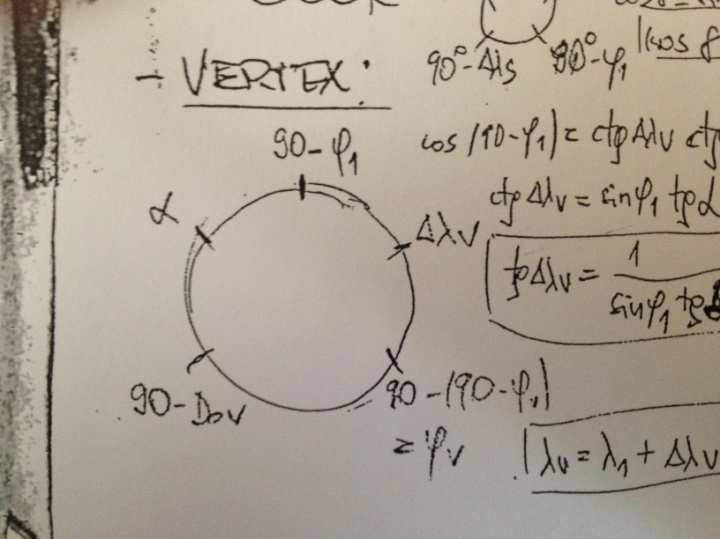 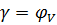 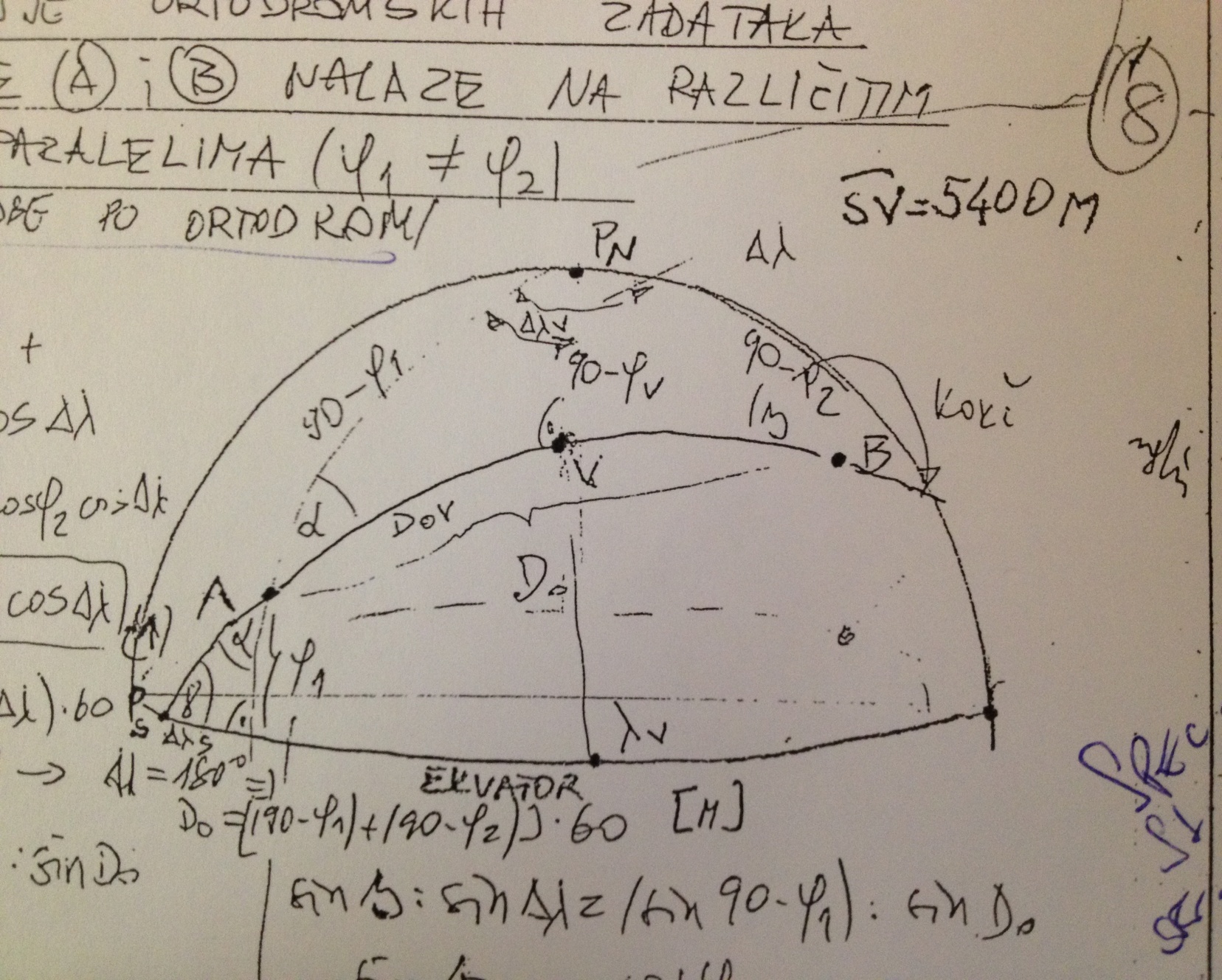 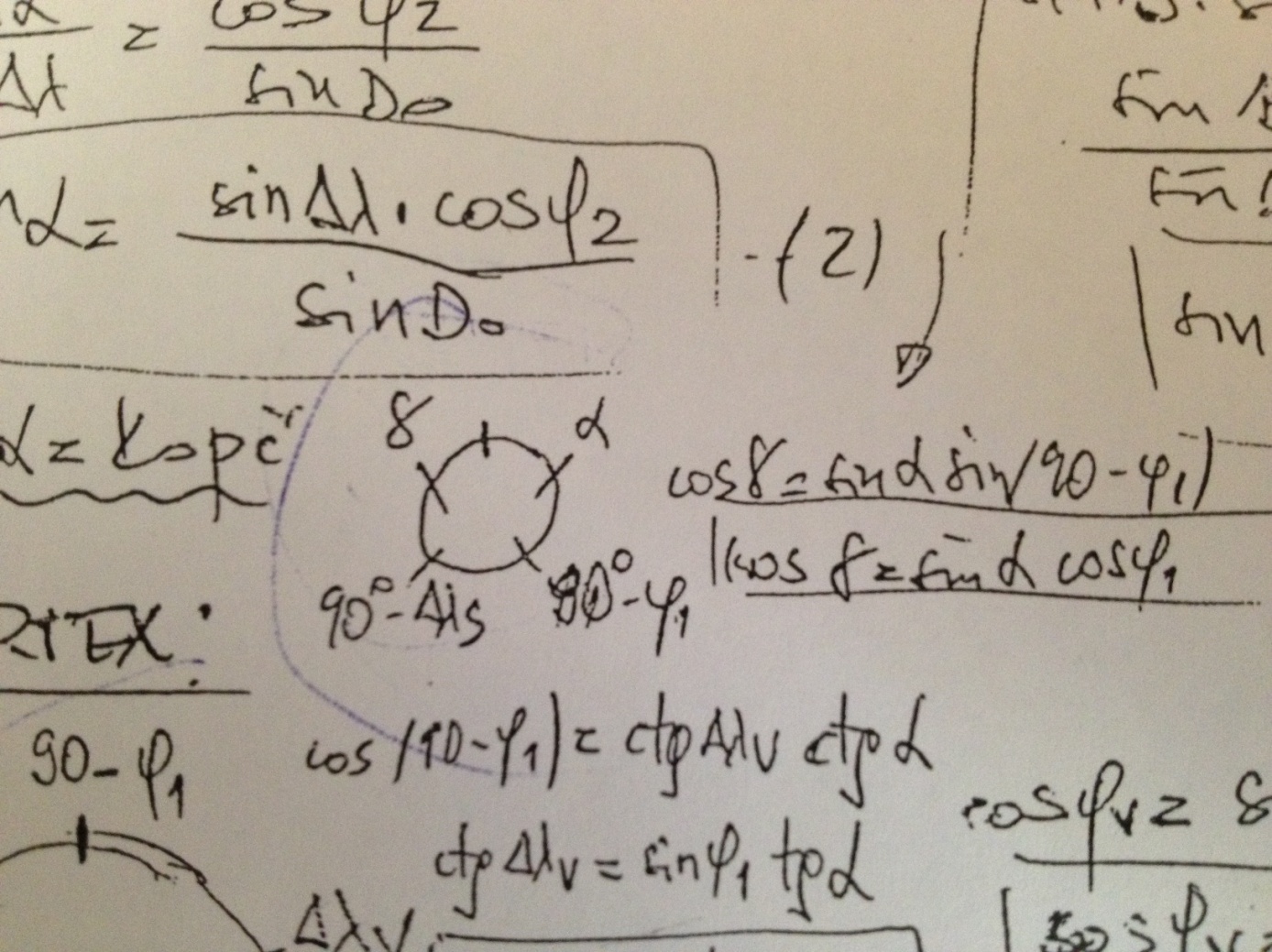 Presjecište ortodrome i ekvatora (So)
Točka u kojoj ortodroma siječe ekvator se naziva čvor ortodrome λs
Kurs ortodromski u točki čvora ortodrome izračunava se na sljedeći način : 
 Ko = 90° ± γ – plovidba na istok  , ili   Ko = 270° ± γ – plovidba na zapad
Koordinate čvorova ortodrome :
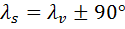 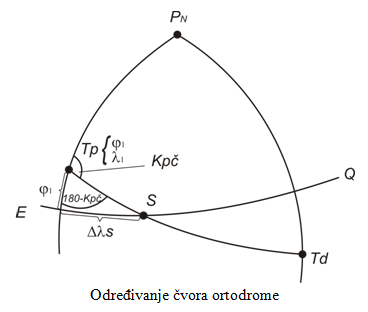 Specijalni slučaj plovidbe po ortodromi- pozicija polaska i dolaska nalaze se na istoj ϕ
Ako se pozicija polaska i pozicija dolaska nalaze na istom paralelu – 
ϕ 1 = ϕ 2 = ϕ  ;      α = β ,  Do = 2 (90° - ϕ) x 60 (M) – preko polova
Tada se elementi  za plovidbu po ortodromi mogu računati skraćenim postupkom:
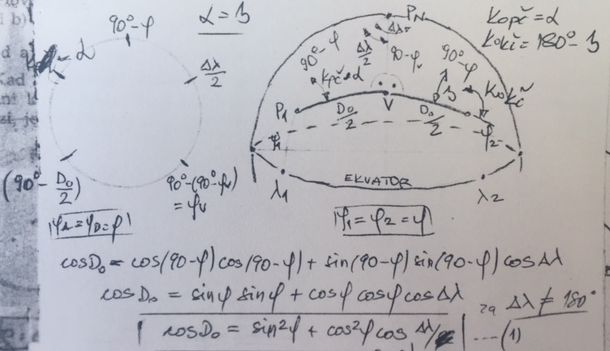 Specijalni slučaj plovidbe po ortodromi- pozicija polaska i dolaska nalaze se na istoj ϕ ( izračun ϕv , λv , α=β)
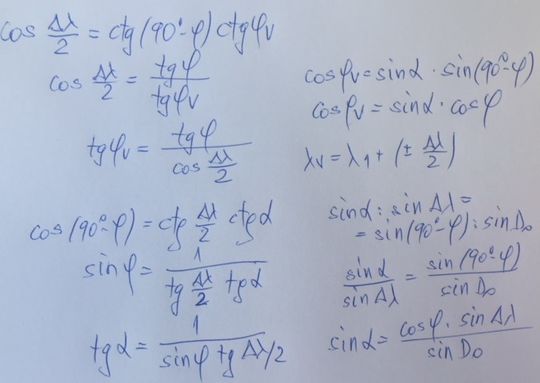 Specijalni slučaj plovidbe po ortodromi- pozicija polaska i dolaska nalaze se na istoj ϕ
Prikazana je aproksimacija plovidbe po ortodromi metodom sekanata Od jedne do druge međutočke ortodrome brod plovi po sekantama (loksodroma) :
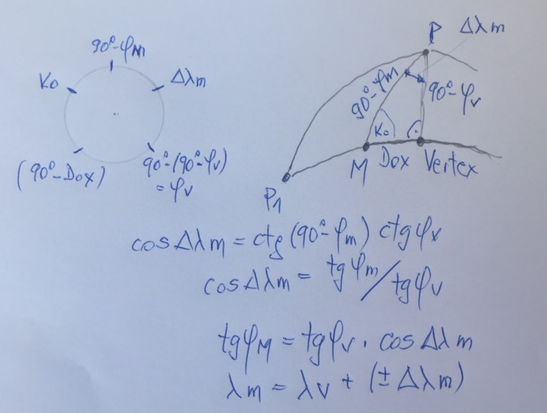 Aproksimacija plovidbe po ortodromi metodom sekanata
Prilikom plovidbe po ortodromi  brod bi neprekidno trebao mijenjati kurs.  S navigacijskog stajališta to je vrlo nepraktično. Uvodi se aproksimacija plovidbe po ortodromi tako da se  ortodroma podijeli na međutočke simetrično s lijeve i desne strane od vertexa prema polaznoj i dolaznoj poziciji. Brod od jedne do druge međutočke plovi po loksodromi- metoda sekanata.
Međutočke ortodrome odrede se tako da se njihove dužine razlikuju za  kut  Δλm = 5o, 10o  , 12o , …  a podjela započinje od vrha - vertexa ortodrome ako se vrh nalazi između pozicije polaska i pozicije dolaska . Ako se vrh ortodrome nalazi izvan spojnice pozicije polaska i pozicije dolaska tada se  međutočke ortodrome mogu definirati  od točke polaska. Što je manji kut Δλm to je točnija aproksimacija plovidbe po ortodromi metodom sekanata.
Navigator sam odabire geografsku dužinu međutočke:
 λM = λv ± Δλm ,   ϕM – izračunava se
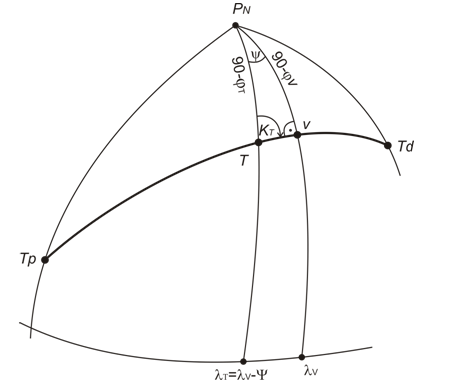 Međutočke ortodrome - metoda sekanata
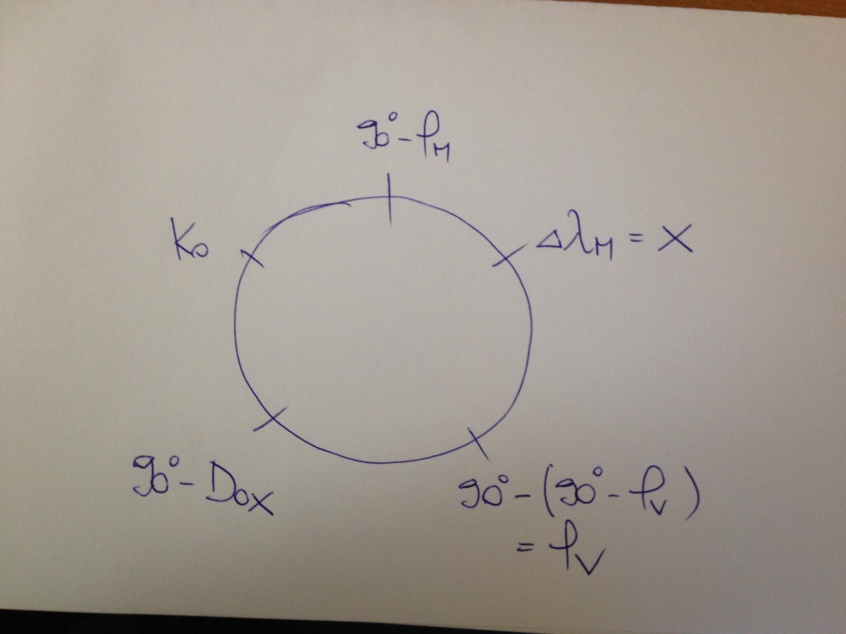 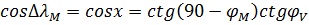 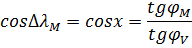 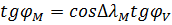 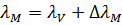 Metoda sekanata : međutočke ortodrome
Međutočke ortodrome – su točke na ortodromi sa desne i lijeve strane verteksa na jednakoj Δλv.  Od jedne do druge međutočke plovi se po loksodromi.
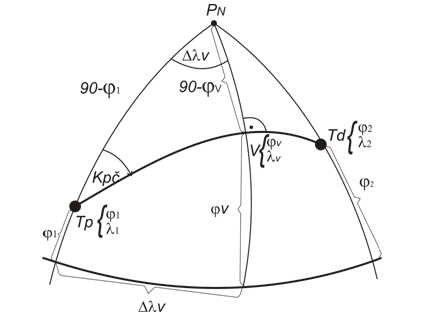 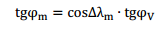 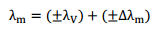 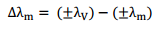 Aproksimacija plovidbe po ortodromi metodom sekanata
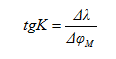 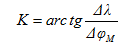 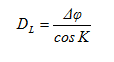 Aproksimacija plovidbe po ortodromi metodom tangenata
Kod ove metode umjesto po sekantama koje se određuju pomoću međutočaka, plovi se po tangentama ortodrome  (Dx) koje se određuju na sljedeći način:
   -        izračuna se ortodromska udaljenost između pozicije polaska i dolaska (Do)
izračuna se početni i konačni ortodromski kurs u ishodišnoj (P1) – Kopč  i odredišnoj poziciji (P2) – Kokč
izračunaju se sljedeće vrijednosti :
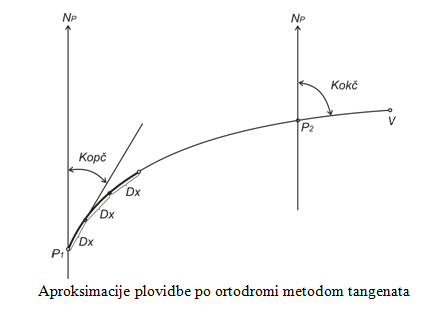 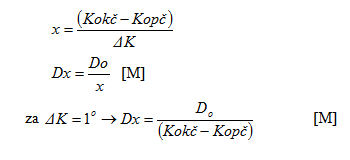 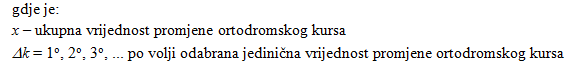 Do – ortodromska udaljenosti između P1 i P2
Kopč  - ortodromski kurs u ishodišnoj poziciji
Kokč – ortodromski kurs u odredišnoj poziciji
Dx – jedinična ortodromska udaljenost u M koju treba prijeći u određenom ortodromskom kursu da bi nastala promjena u ortodromskom kursu od ΔK stupnjeva
Aproksimacija plovidbe po ortodromi metodom tangenata
Kombinirana plovidba
Kada ortodroma vodi do visokih geografskih širina  tada je najčešće navigacija opasna zbog leda. Koordinate tjemena ukazuju da li plovidba vodi u previsoke širine. Tada se plovi tako da brod ne pređe određenu širinu, takozvani granični paralel odnosno graničnu širinu gr – to određuje navigator. U praksi se plovi kombinirano: od Tp do točke A po ortodromi, od točke A do točke B po paralelu (po loksodromi) , a od točke B do Td  po ortodromi.
Postoje 4 karakteristična slučaja : 
-  opći slučaj kombinirane plovidbe  ( ϕ1 ≠ ϕ2)
- specijalni slučaj kombinirane plovidbe ( ϕ1 = ϕ2 = ϕ)
- specijalni slučaj kombinirane plovidbe ( ϕ1 = ϕgr )
- specijalni slučaj kombinirane plovidbe ( ϕ2 = ϕgr )
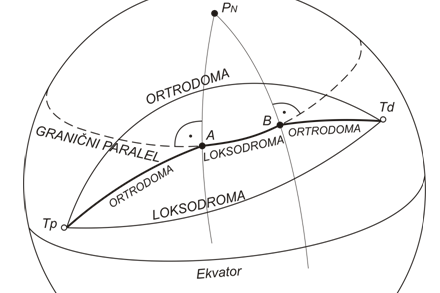 Kombinirana plovidba-granične točke
Opći slučaj Kombinirane plovidbe : ϕ1≠ ϕ2  – izračun koordinata graničnih točaka
Računanje granične točke A - λG1 :





Računanje granične točke B -  λG2 :
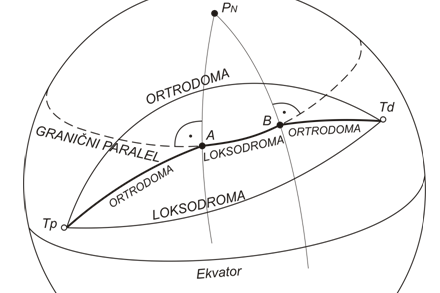 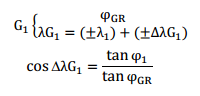 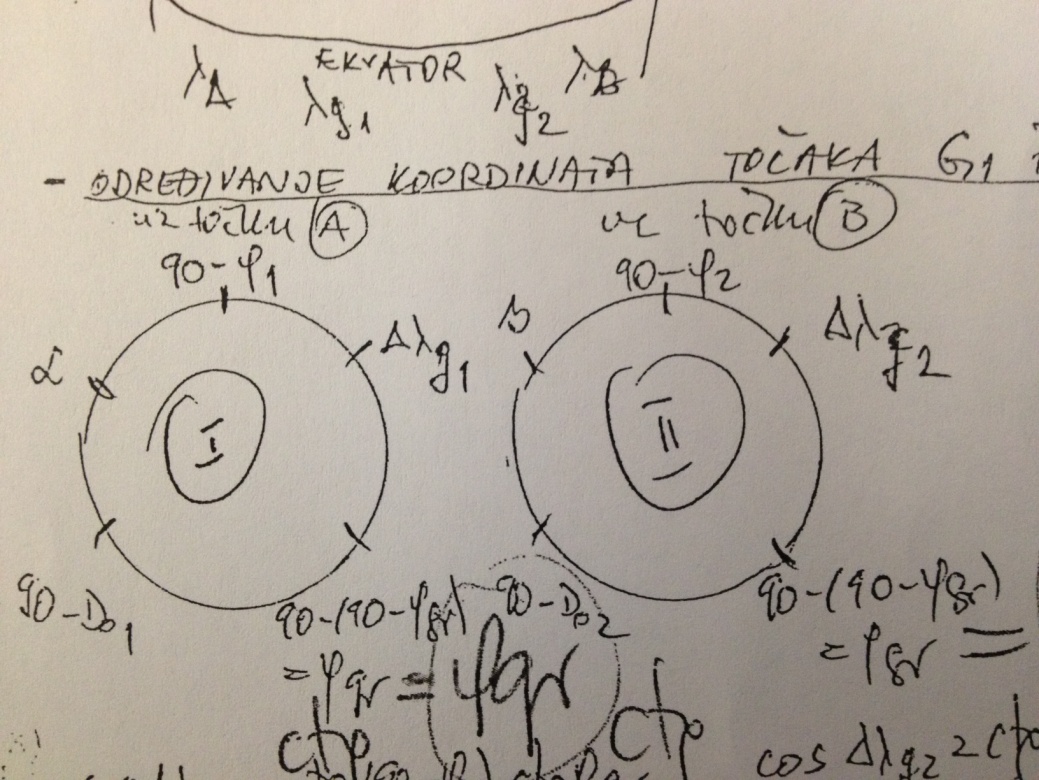 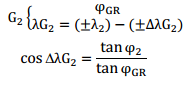 Kombinirana plovidba-izračun udaljenosti i kurseva
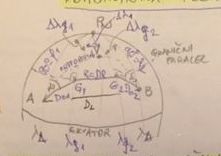 Opći slučaj Kombinirane plovidbe – izračun udaljenosti
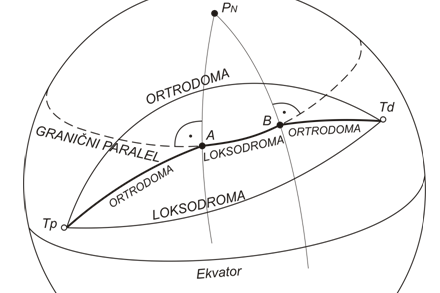 Udaljenost od Tp do A :


Udaljenost od B do Td :


Udaljenost od A do B :


Ukupna udaljenost  od Tp do Td :
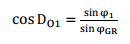 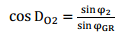 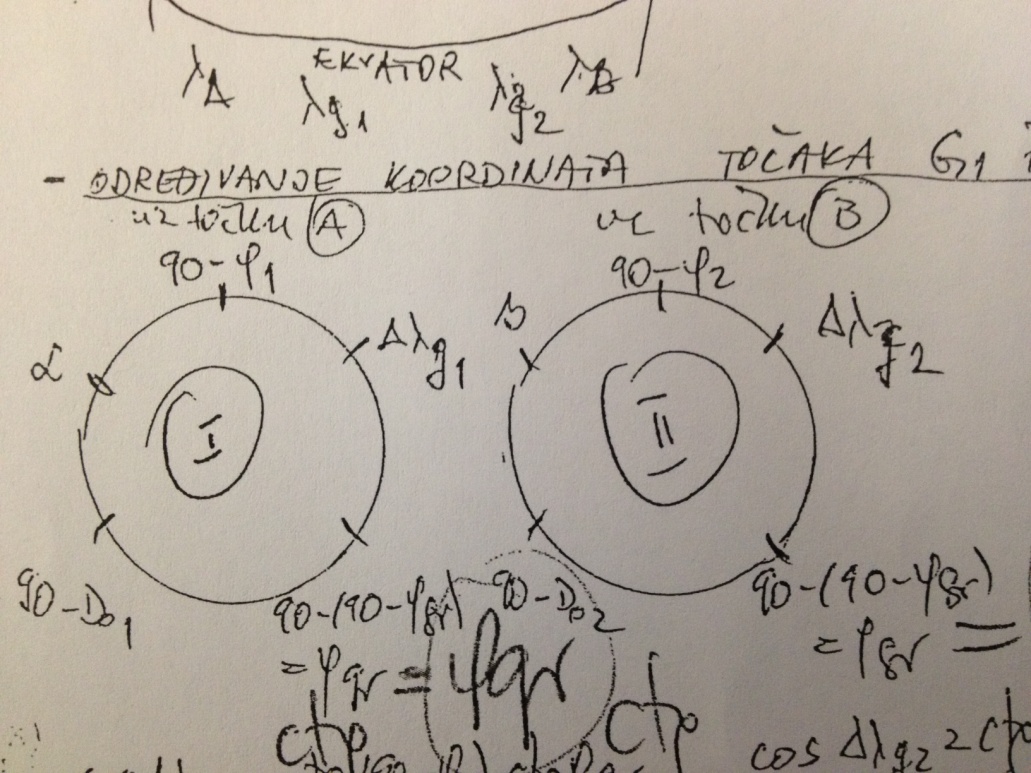 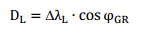 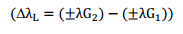 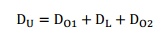 Opći slučaj Kombinirane plovidbe – izračun kurseva i međutočaka ortodrome
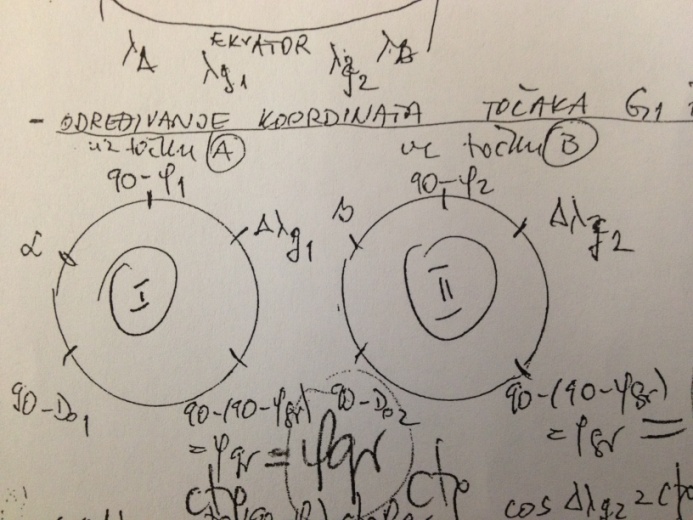 Izračun kurseva :

    sin α = cos ϕgr/cosϕ1

   sin β = cos ϕgr/cosϕ2

Izračun međutočaka:
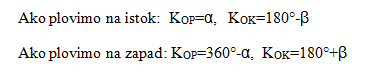 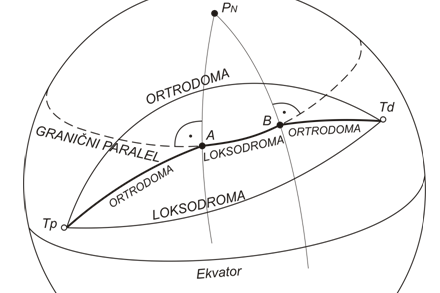 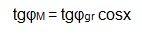 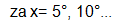 Specijalni slučaj kombinirane plovidbe: ϕ1 = ϕ2= ϕ
Ako su geografske širine pozicije polaska A  i pozicije dolaska B jednake , tada  se definira geografska širina graničnog paralela ( ϕgr) , koriste se sljedeće formule :  
ϕ1 = ϕ2 = ϕ  ; α = β 
cos Δλg = tgϕ/tgϕgr
cos Do = sinϕ/sinϕgr
D = R = Δλ cosϕgr
sinα = cosϕgr/cosϕ
Kopč = 180° - α ; 
Kokč = β – plovi se na istok
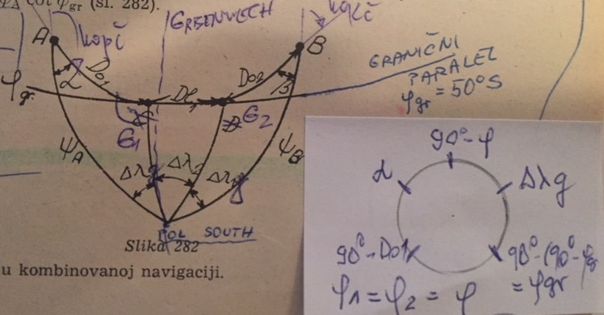 Specijalni slučaj kombinirane plovidbe : ϕ1 = ϕgr
Specijalni slučaj kombinirane plovidbe : ϕ1 = ϕgr
Ako se  granični paralel podudara s paralelom pozicije polaska A  , tada je  
ϕ1 =  ϕgr  -  koriste se sljedeće formule:
     cos Do =  sin ϕ2/sinϕ1
     Kokč = β – plovi se na istok
KL = 90°/270° 
D = R = Δλ cosϕgr
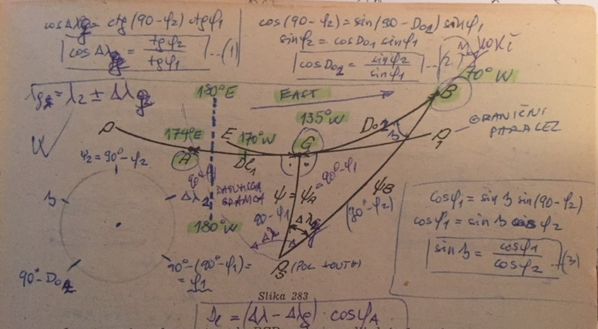 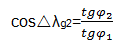 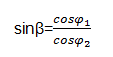 Specijalni slučaj kombinirane plovidbe : ϕ2 = ϕgr
Specijalni slučaj kombinirane plovidbe : ϕ2 = ϕgr
Ako se  granični paralel podudara s paralelom pozicije dolaska B  , tada je  
ϕ2 =  ϕgr  - koriste se sljedeće formule:
D = R = Δλ cosϕgr
KL = 90°/270° - plovi se na istok
 cos Do =  sin ϕ1/sinϕ2
cos Δλg = tgϕ1/tgϕ2
sinα = cosϕ2/cosϕ1
Kopč = α – plovi se na istok
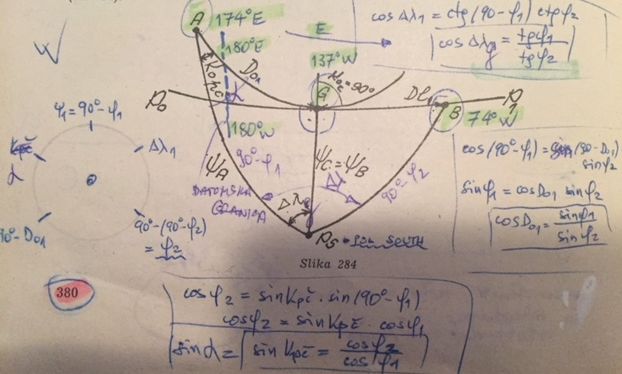